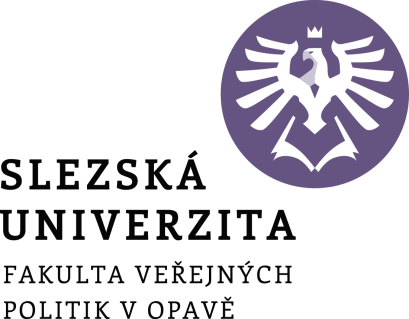 Súčasné teórie verejnej správy
PhDr. Matúš VYROSTKO, PhD.
prednáška
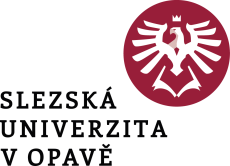 - skupina manazerskych teorii (v knihe Daniel Klimovský)
 - skupina univerzalnych teorii 
 
Teoria verejnej volby, teoria Taylorizmu, teoria new public managementu
Teoria verejnej volby
- prapôvod je v politologii
 - pred dobre fungovanie VS nie je dôlezite to, aku ma podobu zastupitelska demokracia, ale to, co je dôlezite, je nevsimat si vonkajsiu stranku VS, ale vnutornu stranku - 3 kroky, ktorym by VS mala venovat pozornost: 
	1. Vytvorenie konkurencneho prostredia vo VS
	 - napr. medzi samospravami, medzi instituciami v statnej sprave, prinutit aby sa byrokracia, administrativnospravny aparat na zaklade konkurencie sama vypadla
Prostor pro doplňující informace, poznámky
[Speaker Notes: csvukrs]
2.Zamedzit fragmentacii vo VS
 - clenske krajiny po vstupe do EU nanovo zavadzali
 - je potrebne vytvorenie väcsich celkov
 - napr. reforma ESO - vytvaranie 79 klienstkych centier
3. Umoznovanie viacej informacii
 - zlepsenie informovaností vo VS
 - vychadza z toho, ze VS sa odcudzila obcanovi
Prostor pro doplňující informace, poznámky
[Speaker Notes: csvukrs]
Teoria Neo Taylorimu
- Autori napr. Flyn, Politt
 - zakladatelom je taylorizmus
 - je spojena so vznikom klasickeho kapitalistickeho spôsobu rozmyslania a produkcie, spojena s priemyselnou revoluciou
 - Neotaylorizmus je pokracovanie tejto teorie
 - vyssia produktivita prace, zvysovanie zisku atd. 
 - vsima si vnutornu organizacnu strukturu
 - sustreduje pozornost na tvorbu rozhodnuti, realizaciu rozhodnuti, na problemy ludskeho faktora vo VS
 - hovori o tom, ze manazeri a pracovnici vo VS prejavuju tendencie k poklesu osobnej zodpovednosti za svoj vykon, zodpovednost plnenia svojich funkcii a uloh
Prostor pro doplňující informace, poznámky
[Speaker Notes: csvukrs]
- pracovnici pracuju rutinnym zabehnutym spôsobom, zavedenia novych metod riadenia a rozhodovania
 - neprejavuju ochotu riskovat, inovovat
 - podla teorie neotaylotizmu je toto potrebne riesit
 - odmena za ochotu riskovat a podavat lepsie vykony a niest individualnu zodpovednost by sa mala premietnut aj do ohodnotenia
 - pohybliva zlozka mzdy by mala byt väcsia
 - zakladna zlozka by mala byt nizsia
Prostor pro doplňující informace, poznámky
[Speaker Notes: csvukrs]
Teoria New Public Management
- zakladom teorie je 
 - pre TNPM je typicky presun od politiky k riadeniu
 - presun od systemu spravy v tvare pyramidy k systemu v tvare zhlukov, ale vzdy je tu nejake centrum
 - presun od planovania, hierarchickeho vykonu rozhodnuti k prispôsobovaniu a poskytovaniu operativnych sluzieb
 - presun od procesne (proceduralne) orientovanej verejnej spravy na vysledok
 - nemusi nas zaujimat aka bola procedura poskytovania slizieb, zalezi nam na vysledku a spokojnosti obcanov
 - setrenie, znizovanie vydavkov
 - presun od vlastnenia k riadeniu vo VS
 - nepriame priznanie tvorcov a zastancov teorie, ze preco by mala byt VS verejnou
 - najviac prvkov tejto reformy sa implementovalo vo VB a Irsku
Prostor pro doplňující informace, poznámky
[Speaker Notes: csvukrs]
Univerzalne teorie verejnej spravy
Teoria decentralizacie
 - v sirokom a uzsom slova zmysle
 - v sirokom - pod vplyvom teorie decentralizacie je ponimane, spojene s predstavou zmeny prestavby spolocnosti ako celku (implementaciou teorie decentralizacie VS ssa meni politicky system, ustavny system, formuju sa nove spolocenske vztahy ..), zmeni spolocnost napriec, komplet
 - uzke ponimanie - mame namysli tranformaciu, nove riadenie, prenos pravomoci a kompetencii
Prostor pro doplňující informace, poznámky
[Speaker Notes: csvukrs]
Univerzalne teorie verejnej spravy
Teoria samospravy 
 - uzko suvisi s teoriou decentralizacie
 - automaticky sa realizuju aj prvky teorie samospravy
 - teoria samospravy sa neda implementovat bez teorie decentralizacie, su uzko prepojene
Prostor pro doplňující informace, poznámky
[Speaker Notes: csvukrs]
Univerzalne teorie verejnej spravy
Teoria rozhodovania
 - VS je sustava rozhodovania rozhodovacich procesov
 - rozhodnutia vo VS su kolektivizovane rozhodnutia
 - "nemaju tu co robit" individualne, politicke, stranicke rozhodnutia (mozu byt len sucastou kolektivizovanych rozhodnti)
Kolektivizovane - suverenne, bez uniku (maju dopad na kazdeho) a sankcionovatelne (sankcia nemusi byt pravna ani ekonomicka, ale su sancionovatelne tym, ze ich obcania odmietnu a budu ich dalej odmietat) - suvisi s legitimitou VS, ktora sa potom zacne zmensovat
Prostor pro doplňující informace, poznámky
[Speaker Notes: csvukrs]
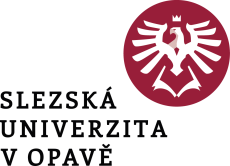 Ďakujem za pozornosť
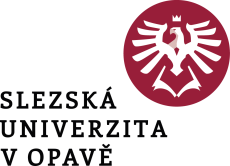 PhDr. Matúš Vyrostko, PhD. 
matus.vyrostko@fvp.slu.cz